Beveridge School Song
Mighty Wildcats hail to thee
With the mighty Purple and Gold.
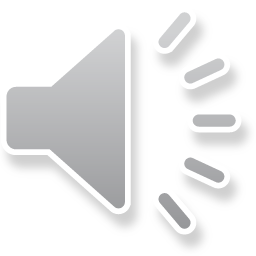 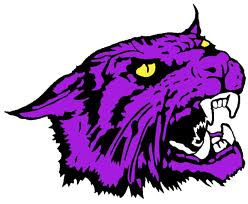 We are brave and we are bold.Beveridge School we love you.Teachers we hail you.Loving you for what you do.
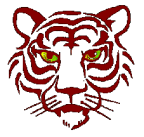 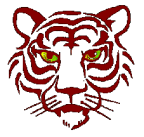 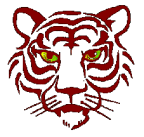 Beveridge School is the best.Beveridge School is the best.
Purple and GoldBetter than the rest.Purple and GoldBetter than the best.
Mighty WildcatsHail to theeWith the mightyPurple and Gold!
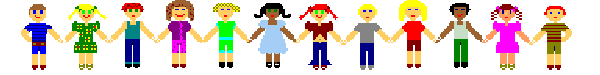 We are brave and we are bold.Beveridge School we love you.Teachers we hail you.Loving you for what you do.
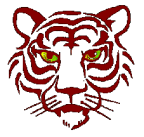 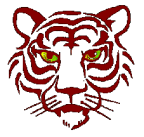 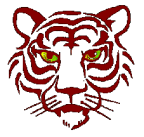 Beveridge School is the best.Beveridge School is the best.